醫療救護小達人
大綱
壹、圖片呈現及提問
貳、活動一:唉唷!受傷了
        1.介紹蚊蟲咬傷、擦傷、撞傷
參、活動二:受傷處理方式
        1.受傷處理方式
        2.處理傷口的步驟
肆、活動三:打擊受傷大魔王
        1.選出三種傷口的圖片並說出差別
        2.受傷的原因、如何避免
發生什麼事情了?
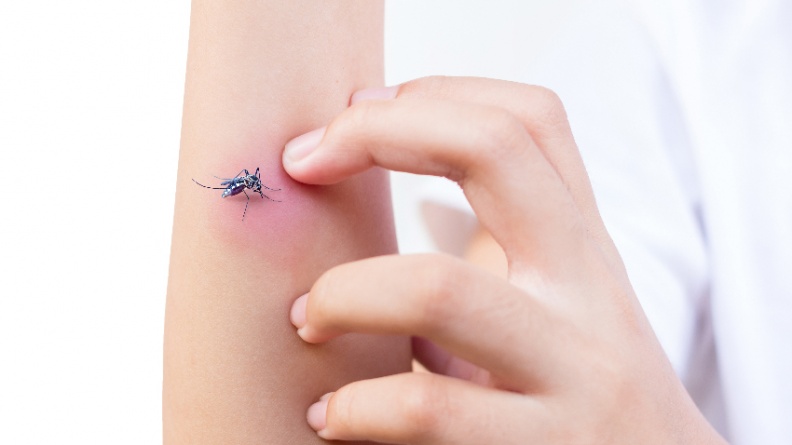 被蚊子咬了!
發生什麼事情了?
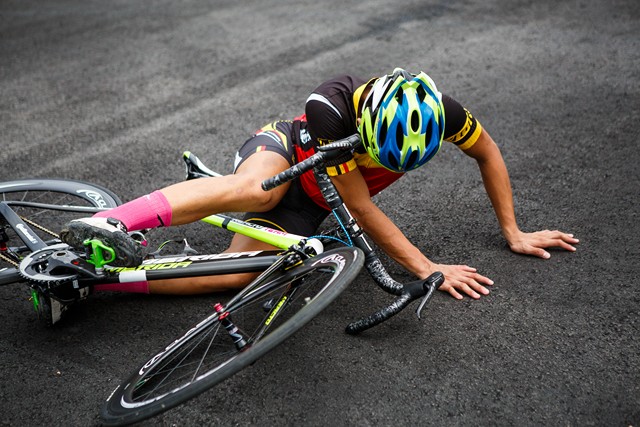 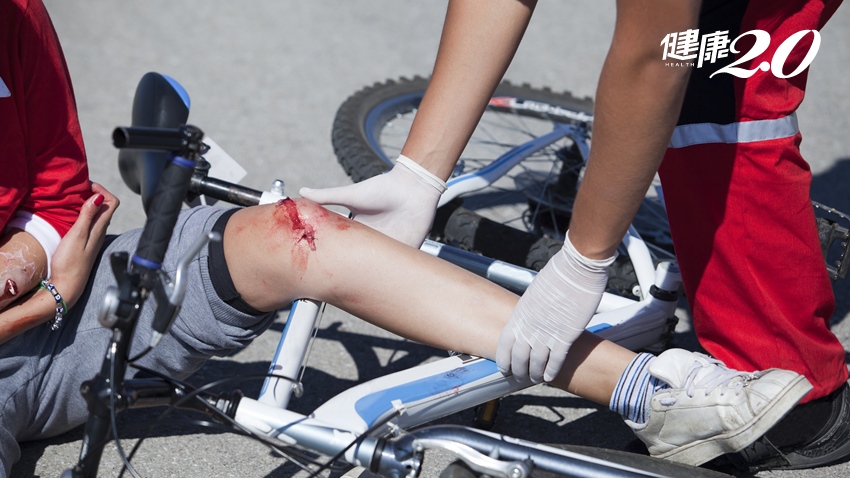 擦
傷
騎腳踏車跌倒了!
發生什麼事情了?
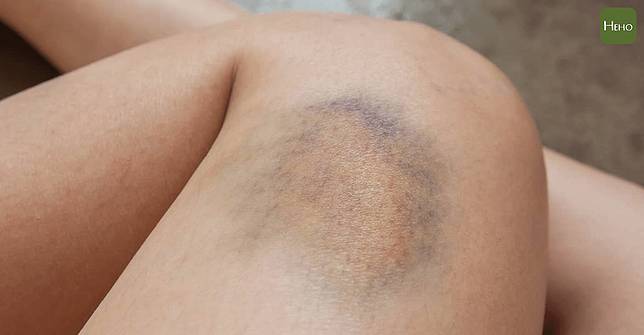 撞
傷
他瘀青了!
教師分享自身受傷經驗
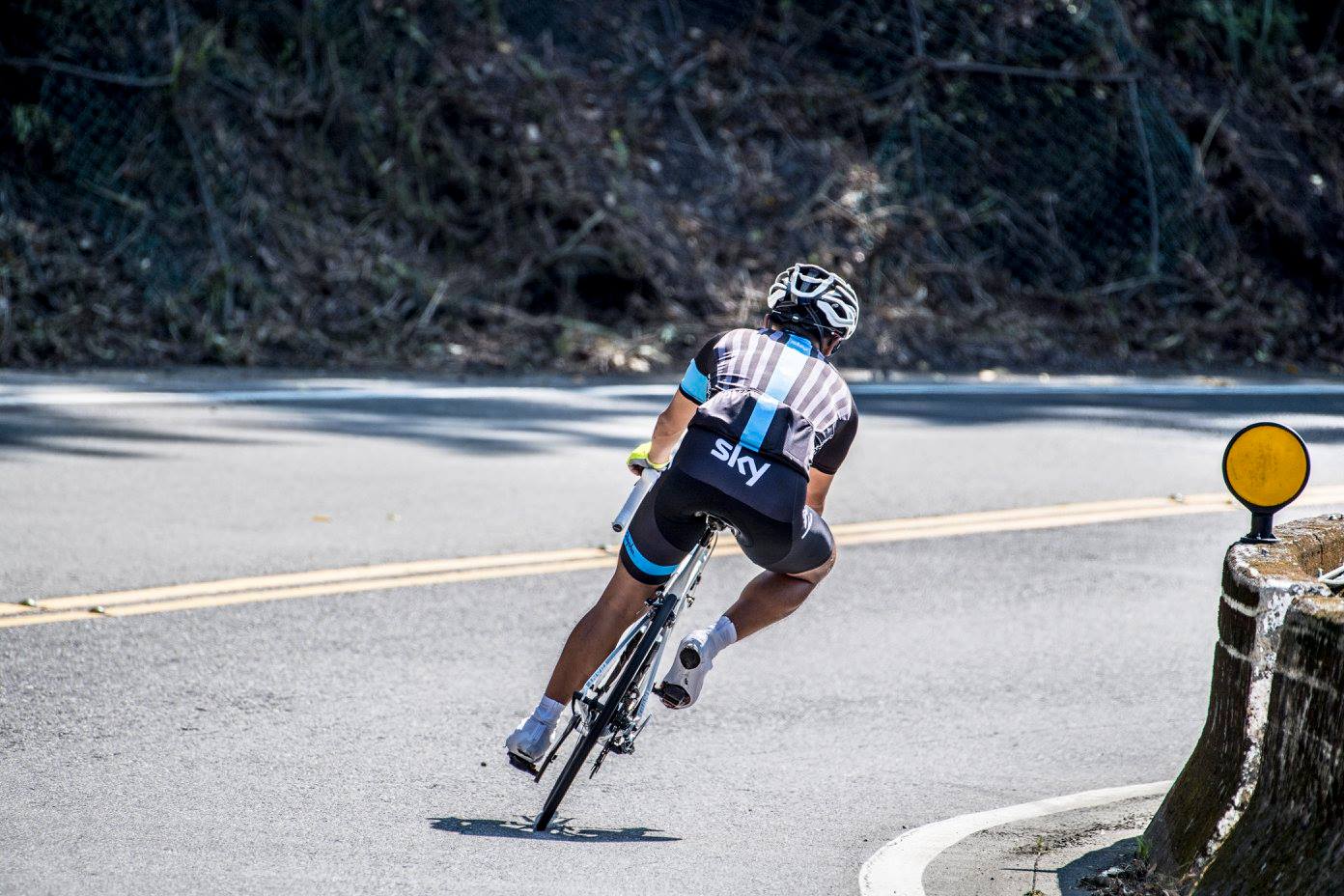 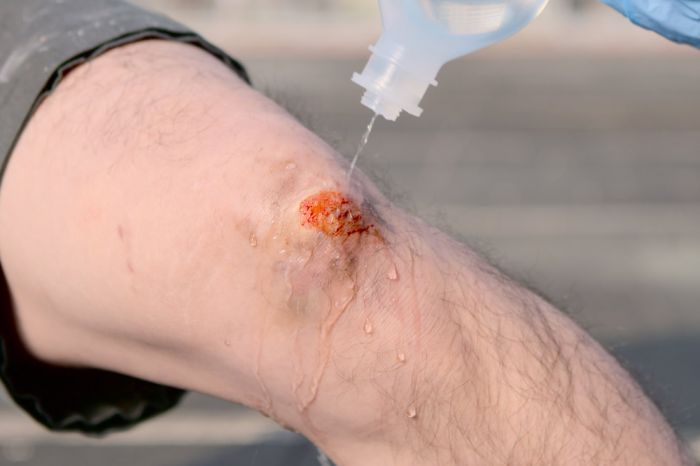 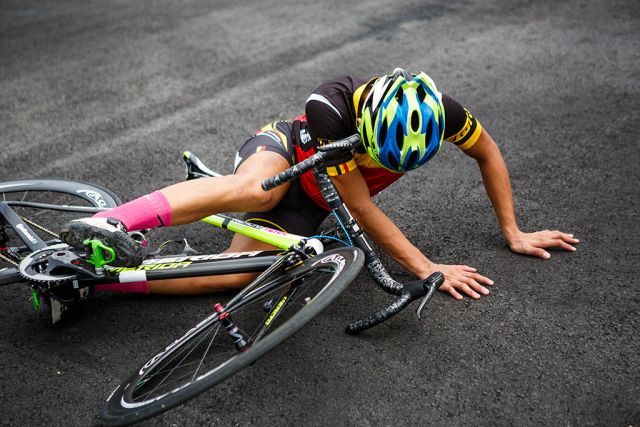 你有受傷過嗎?
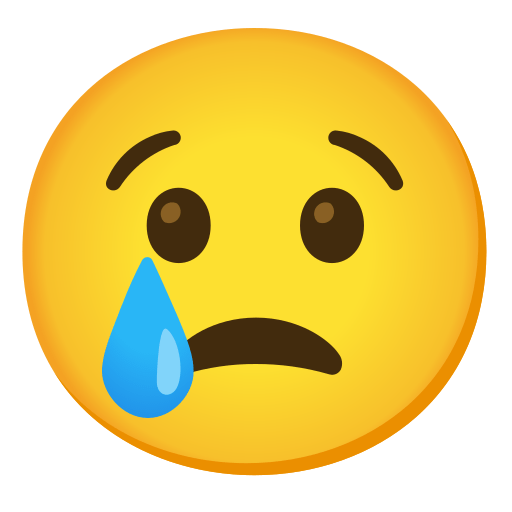 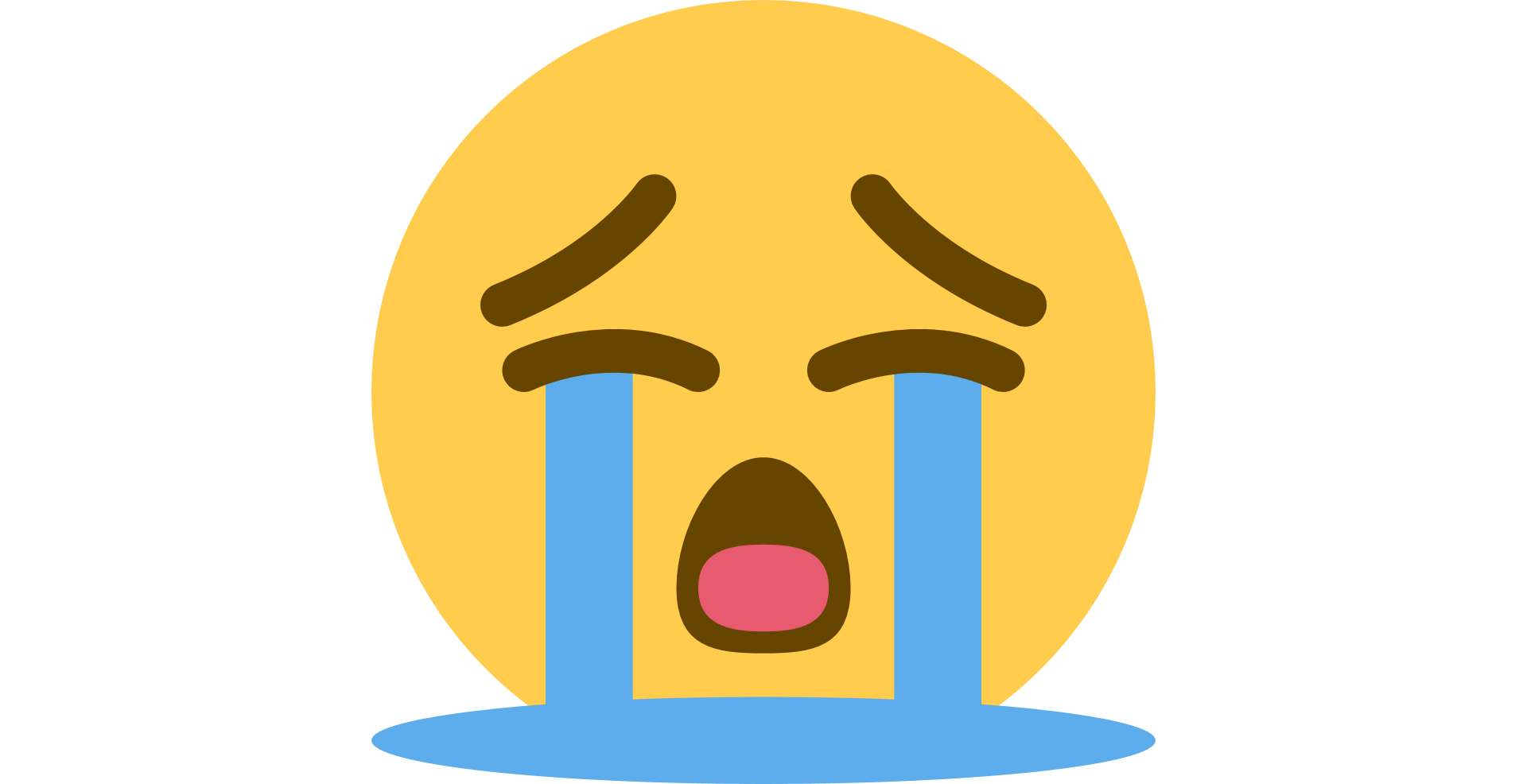 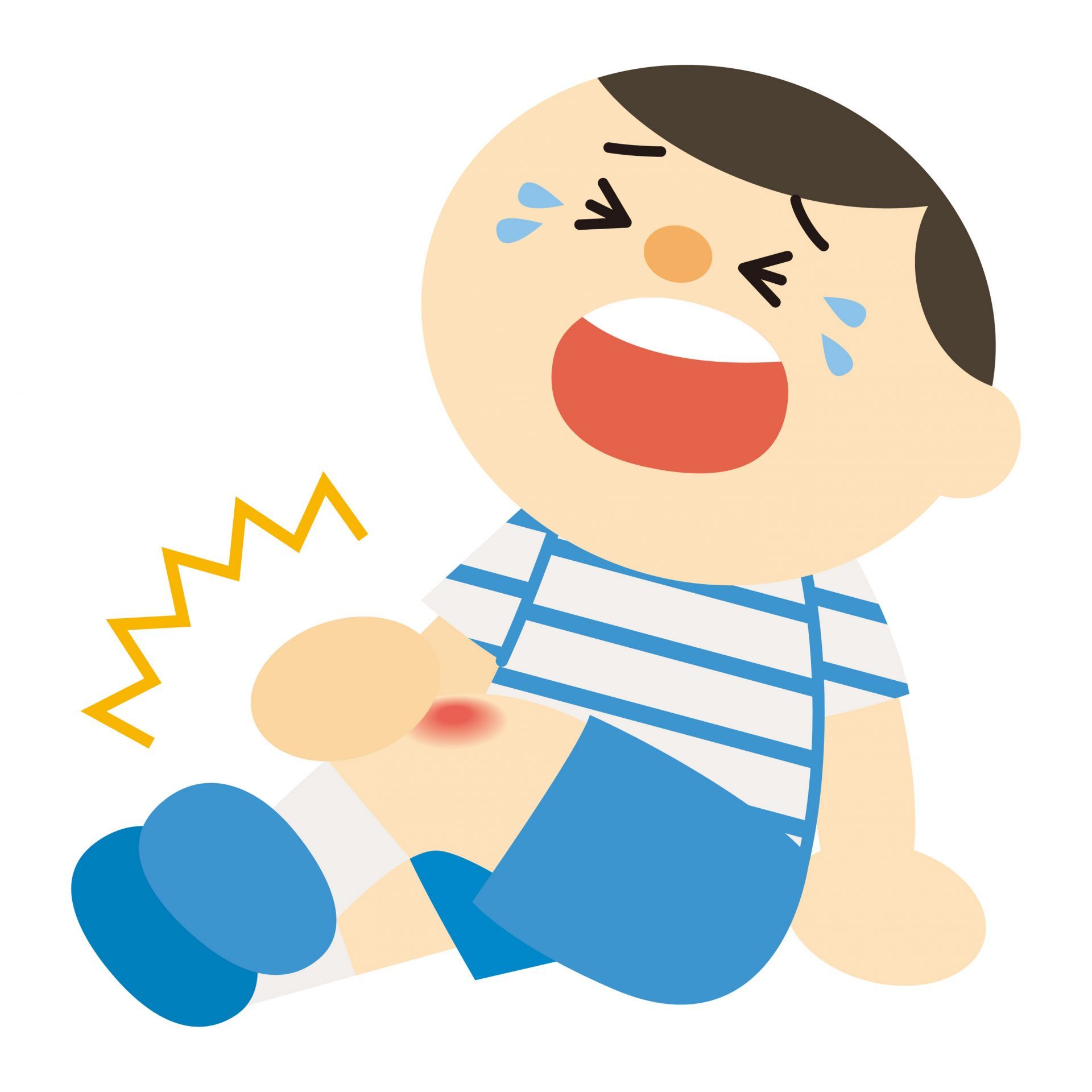 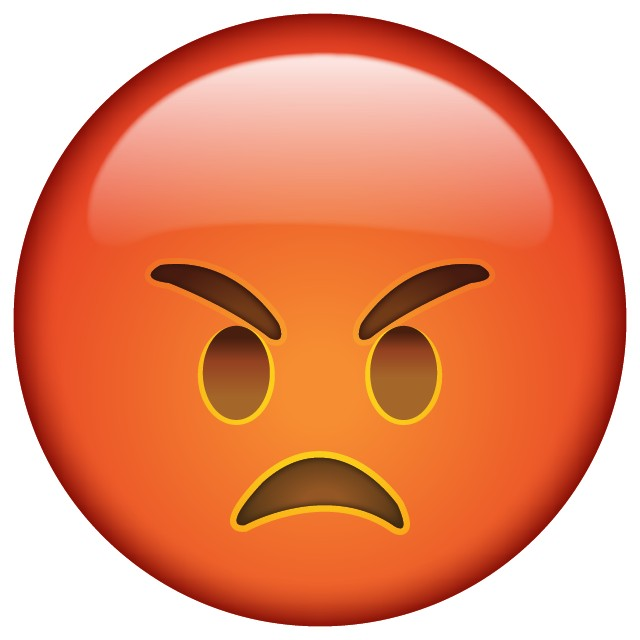 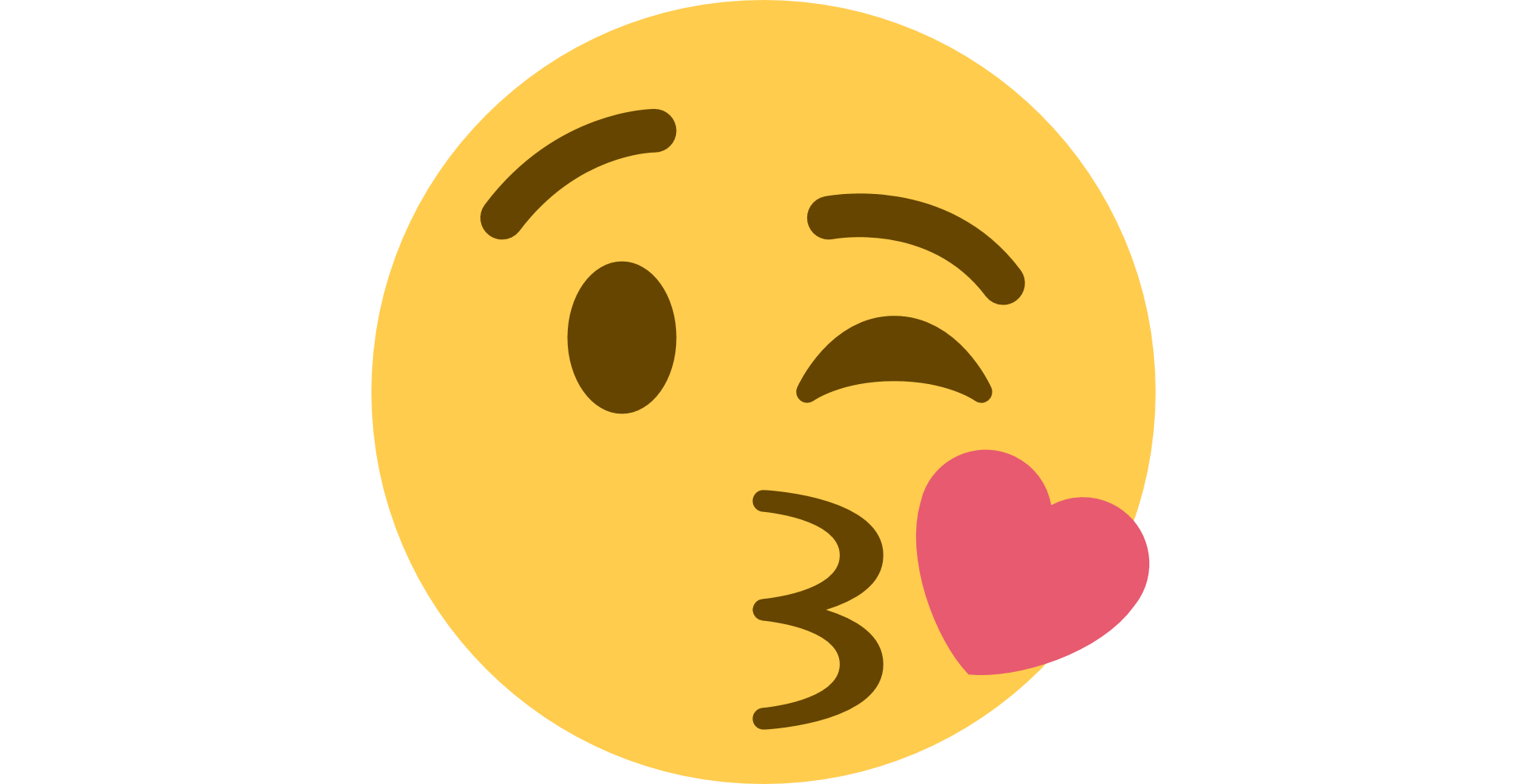 當下感受是什麼? 怎麼辦?
活動一：唉呦~受傷了!
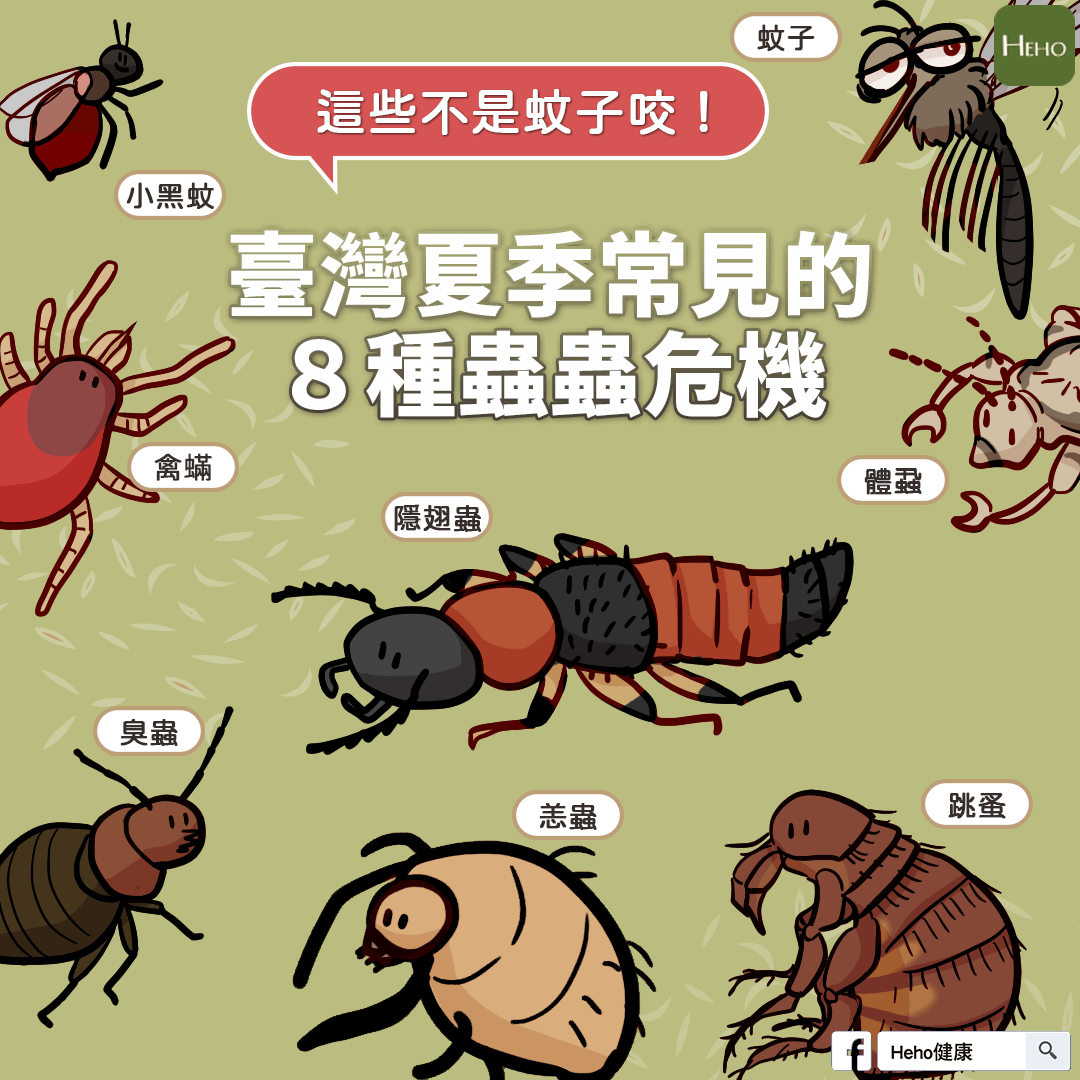 蚊 蟲 咬 傷
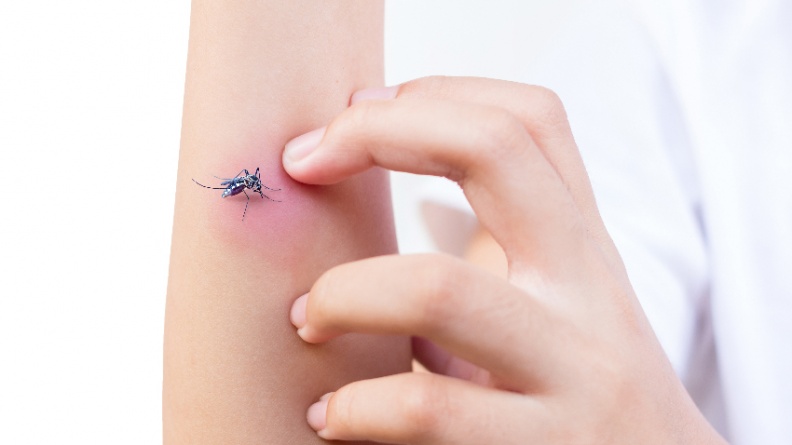 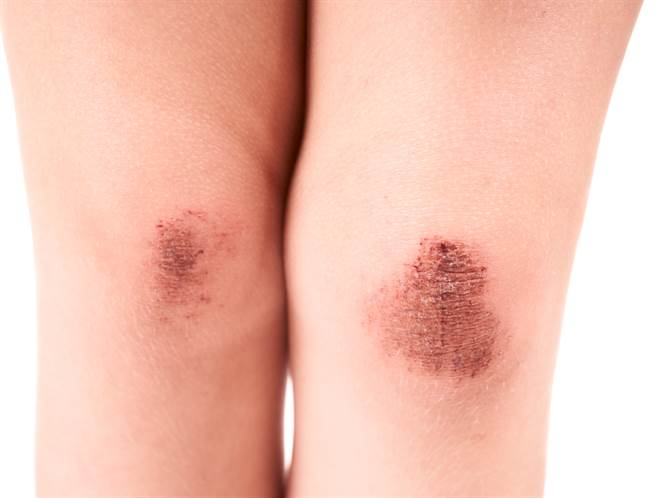 擦 傷
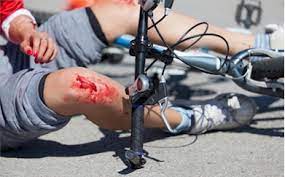 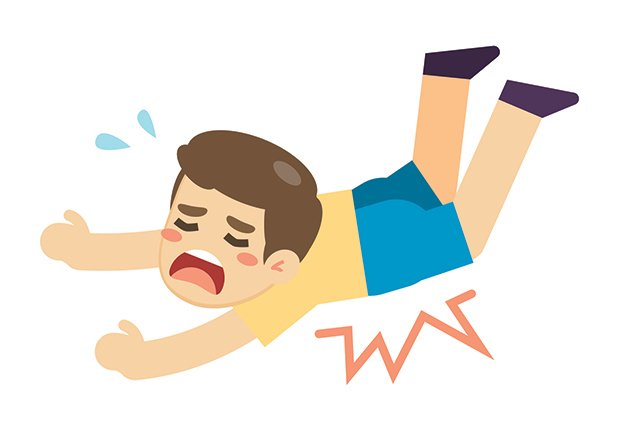 跌倒!
撞 傷
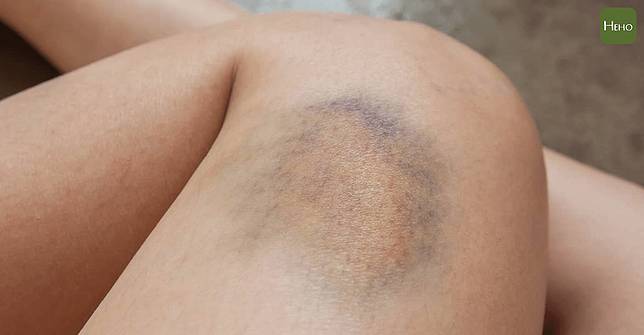 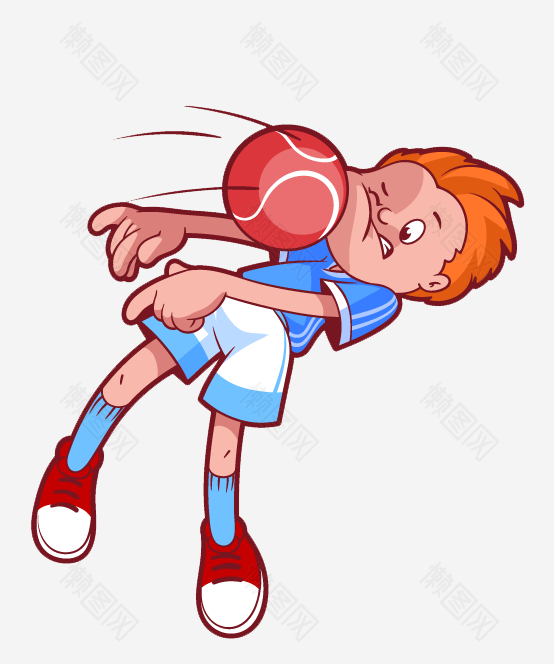 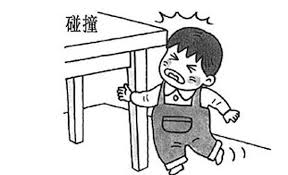 撞到、被球打到!
活動二：受傷處理方式
蚊 蟲 咬 傷
影片:被蚊蟲叮了，怎麼辦?
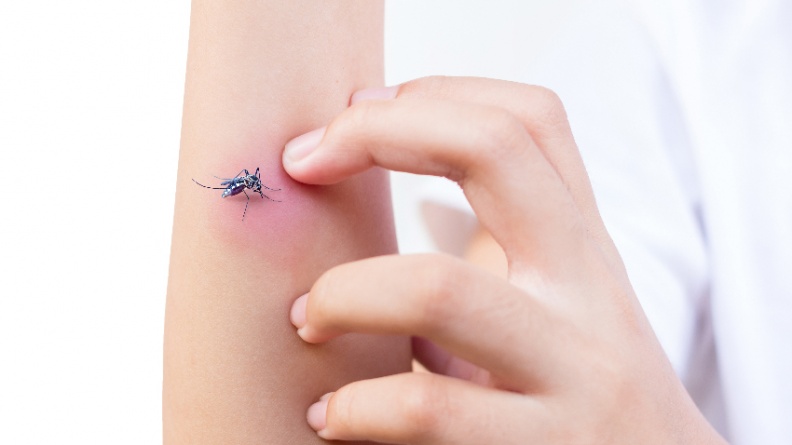 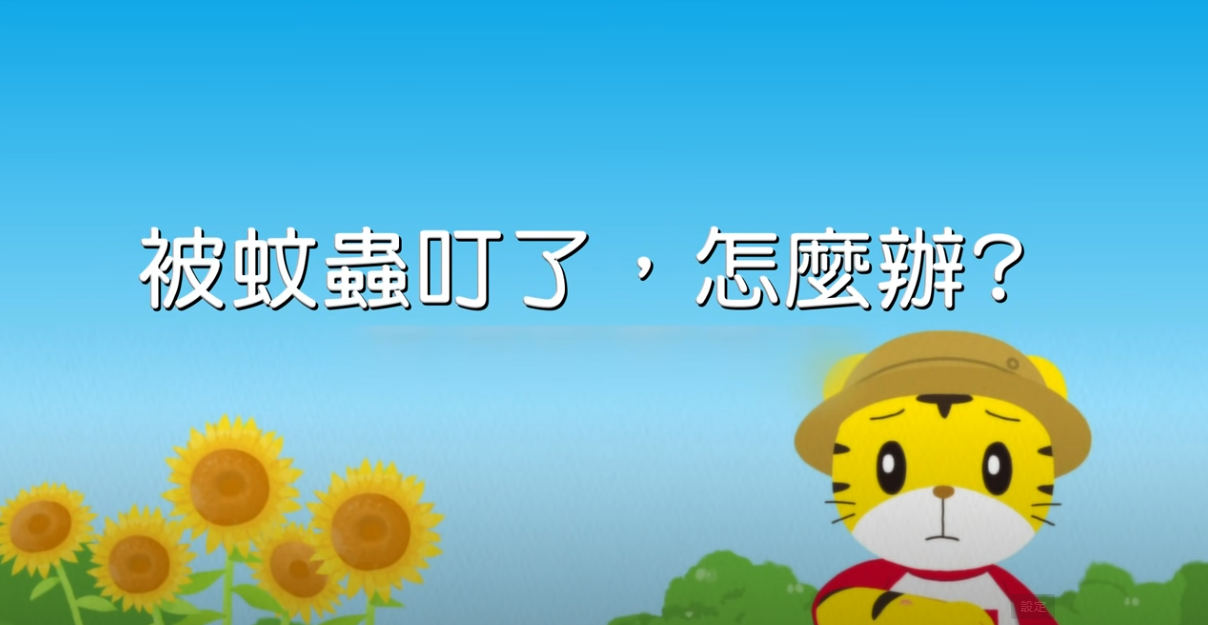 受傷處理方式
蚊 蟲 咬 傷
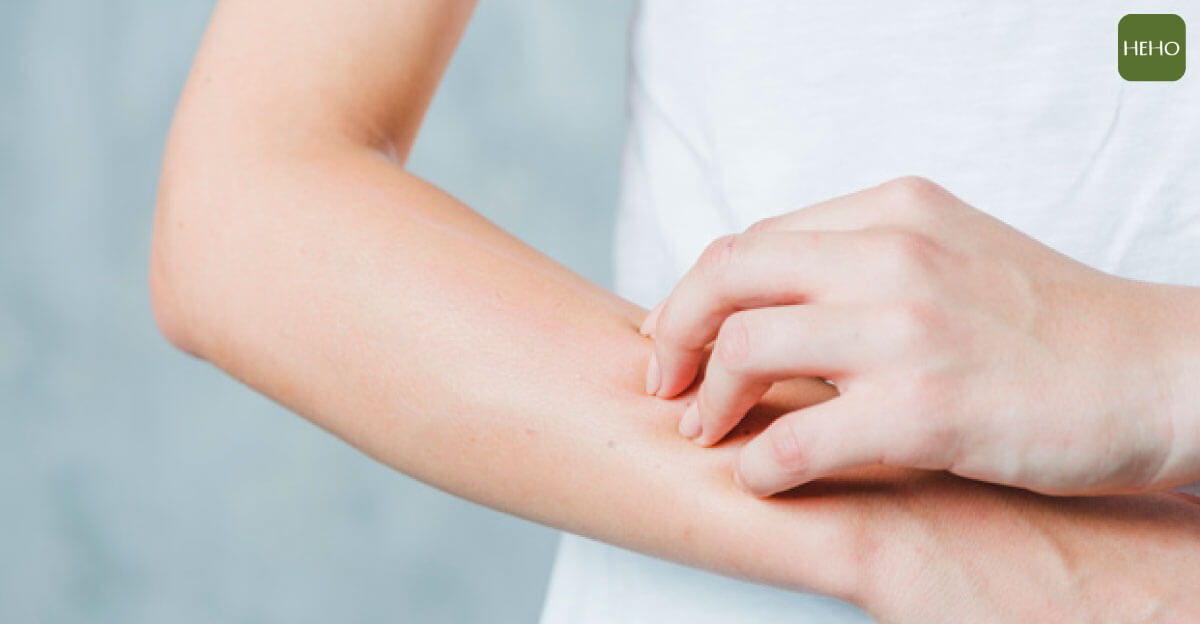 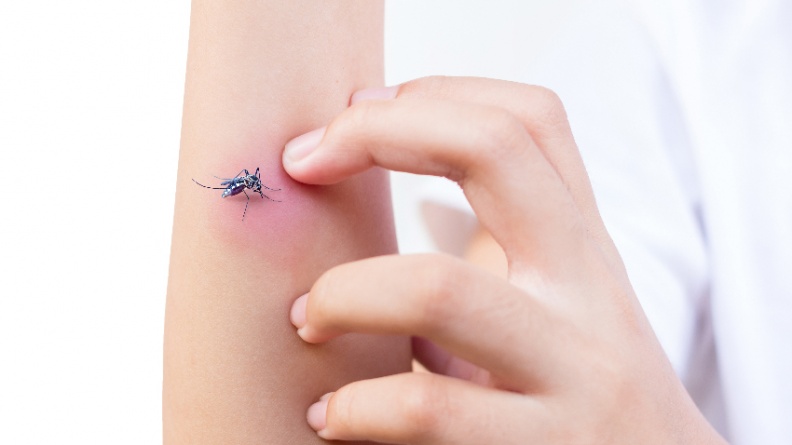 1.不可以抓
2.擦藥
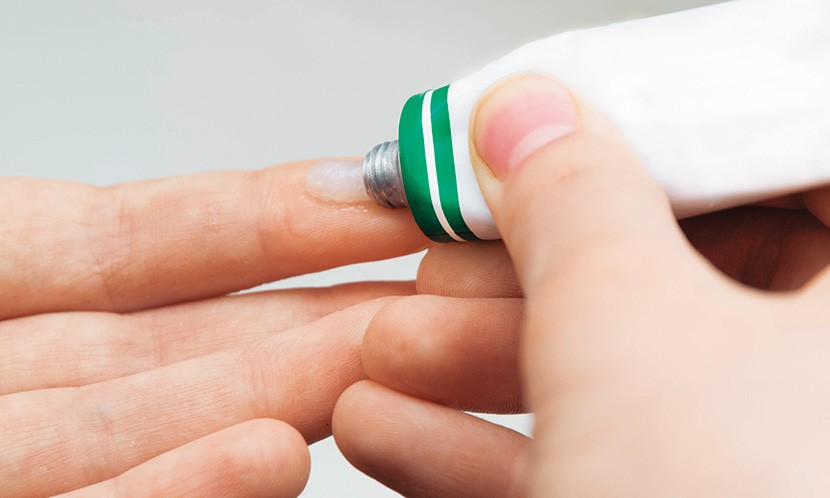 受傷處理方式
擦 傷
佩佩豬跌倒了，擦傷了膝蓋
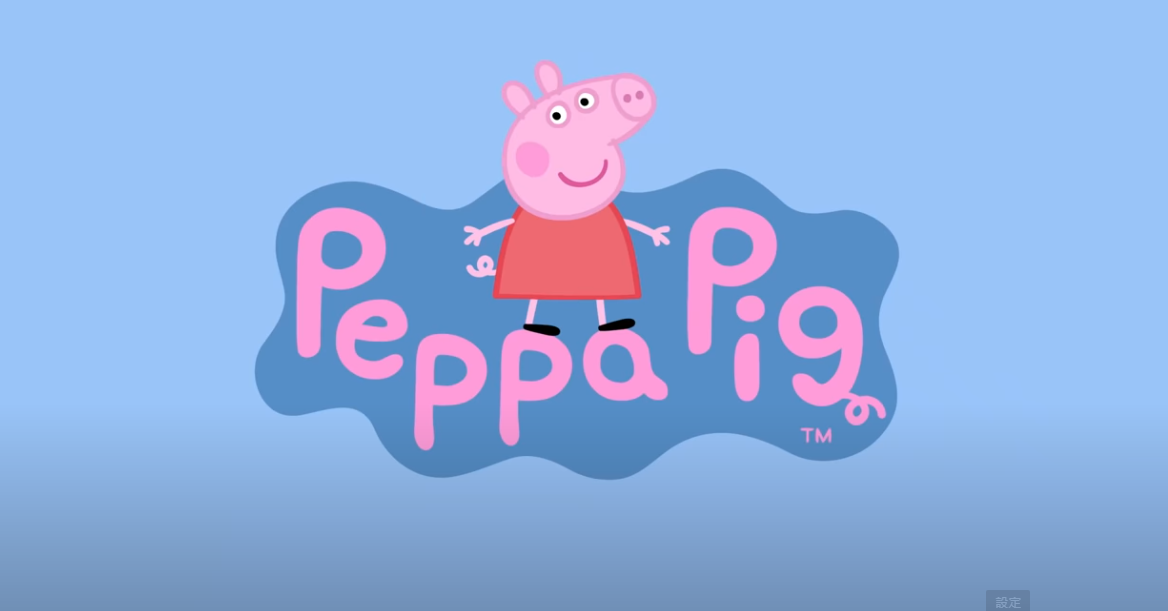 受傷處理方式
擦 傷
1.消毒
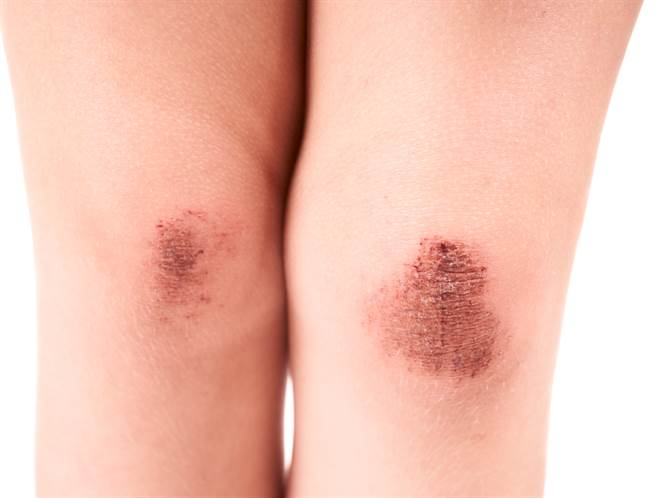 消毒藥水有 : 生理食鹽水、優碘
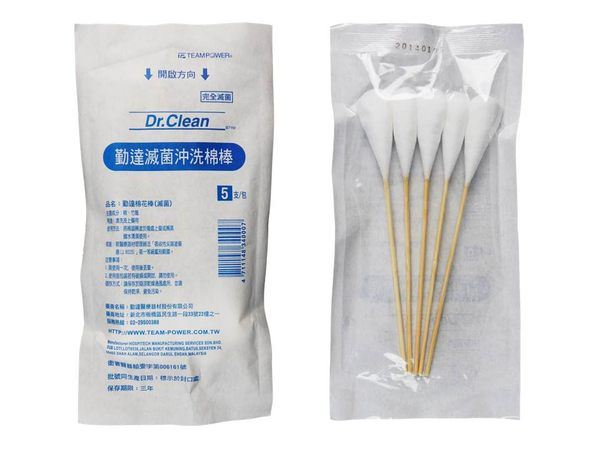 棉
花
棒
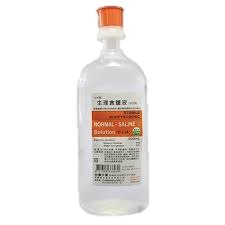 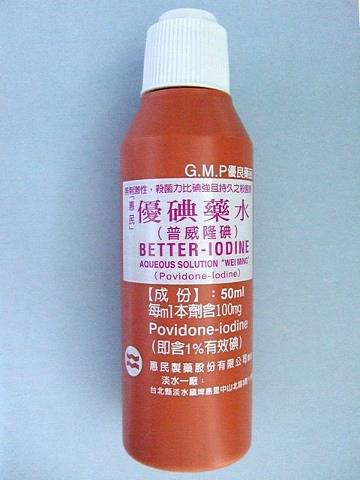 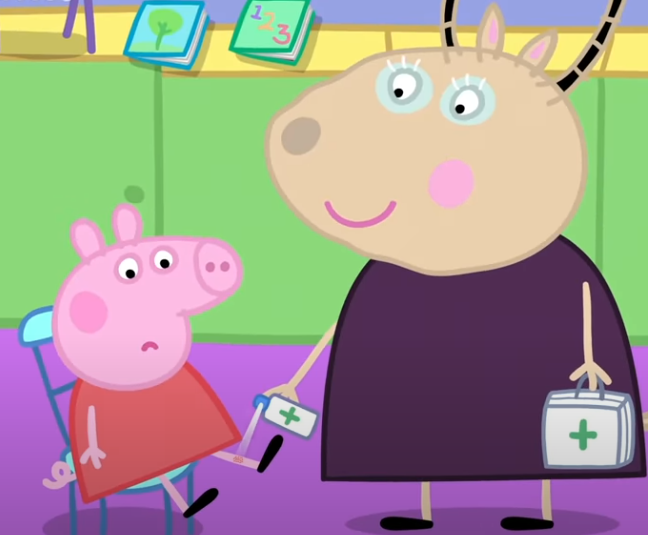 受傷處理方式
擦 傷
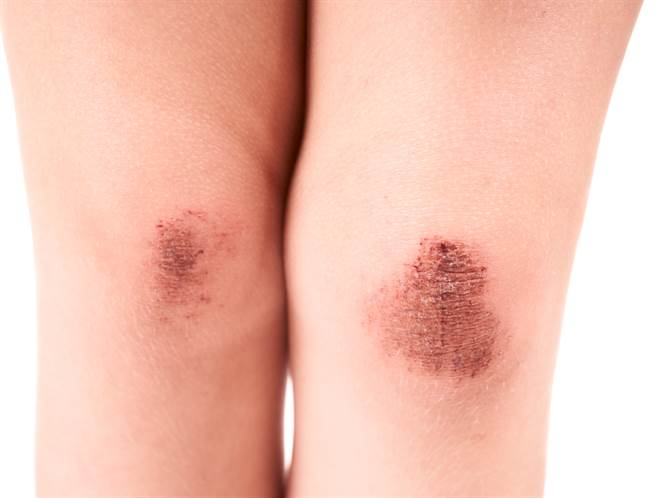 2.擦 藥
3.貼 OK 蹦
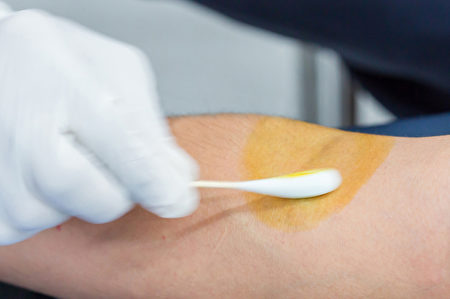 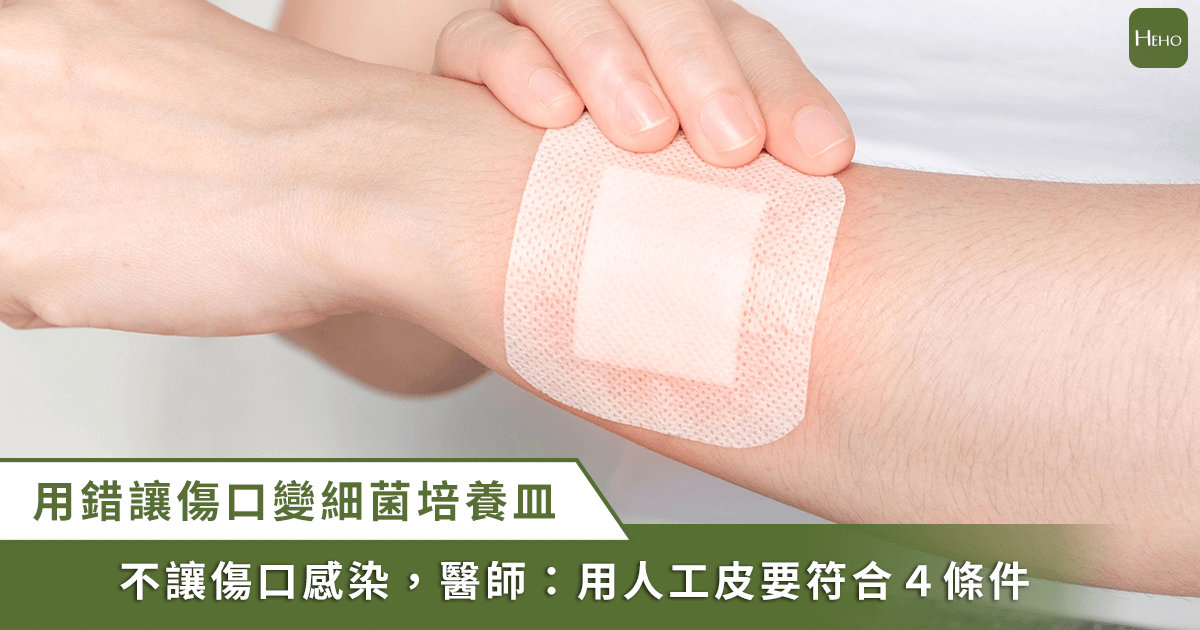 受傷處理方式
處理傷口的步驟
影片:傷口換藥方法
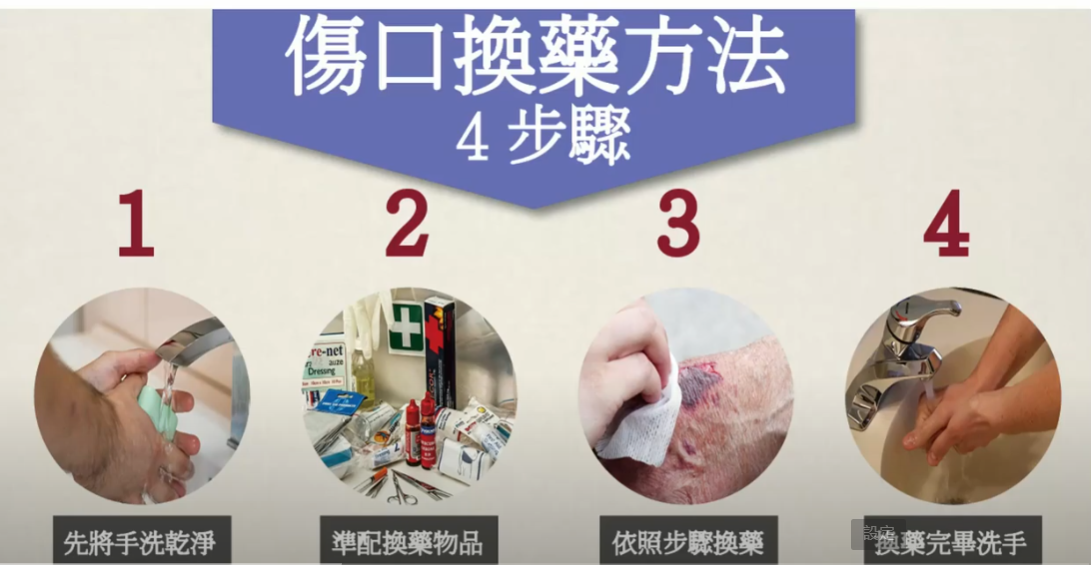 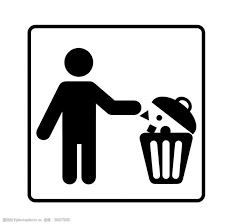 處理傷口的步驟
換完藥後
包好，丟入垃圾筒
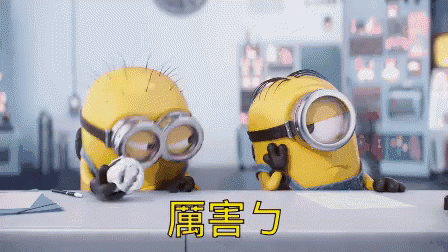 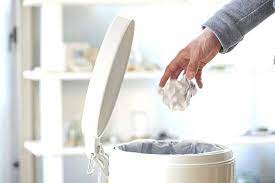 2023/3/27
撞 傷
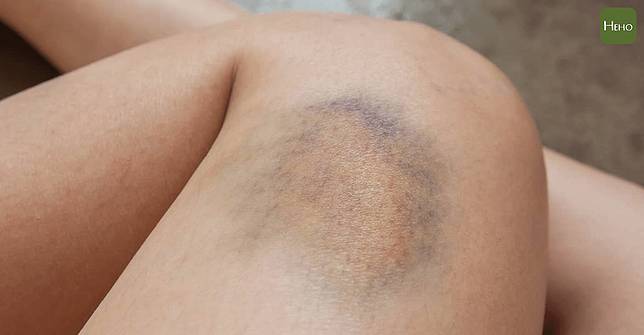 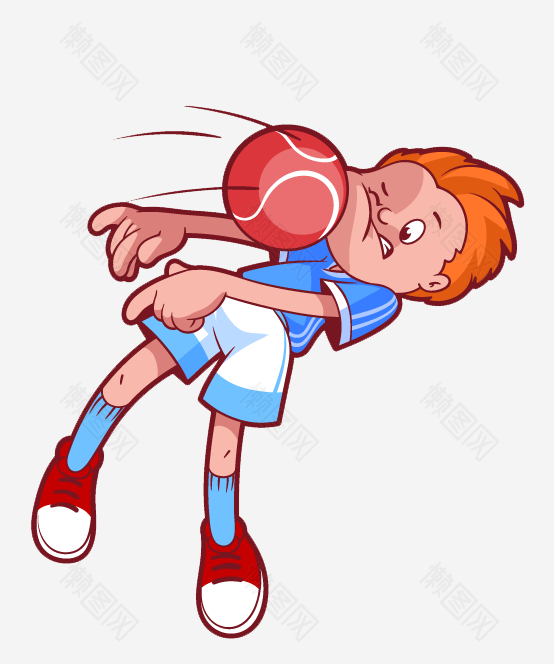 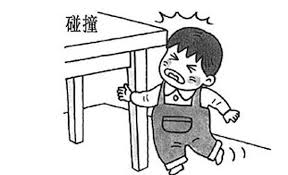 撞到、被球打到!
受傷處理方式
撞 傷
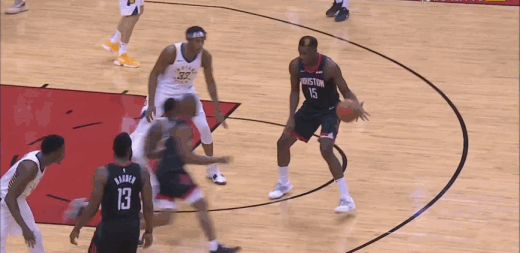 1. 二天內，冰敷
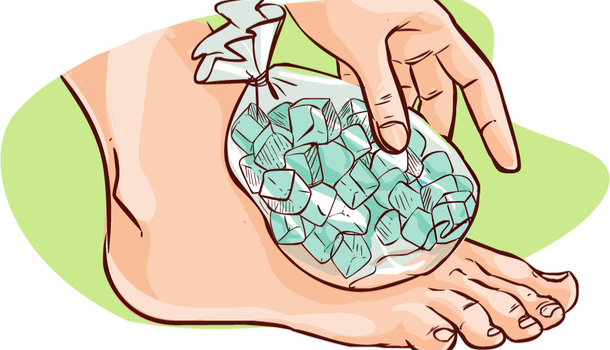 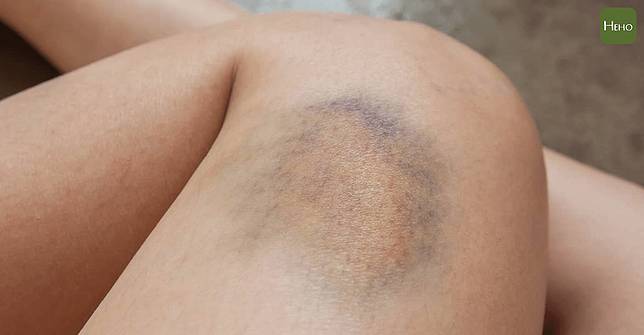 受傷處理方式
撞 傷
1. 二天後，會不會痛?
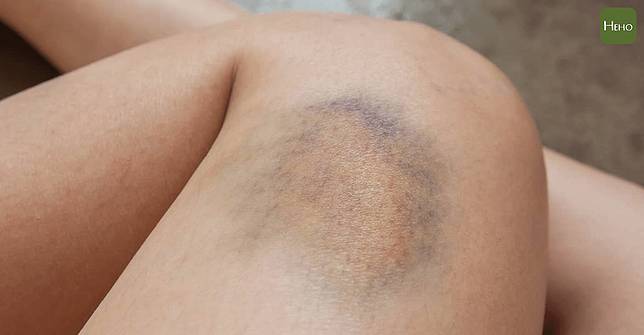 不痛!
不去理它，會自己好。
會痛!
請大人協助，   
熱敷、看醫生。
受傷處理方式
蚊 蟲 咬 傷
擦 傷
撞 傷
消毒
擦藥
貼OK蹦
2天內冰敷
看痛不痛?
痛  找大人
不可以抓
擦藥
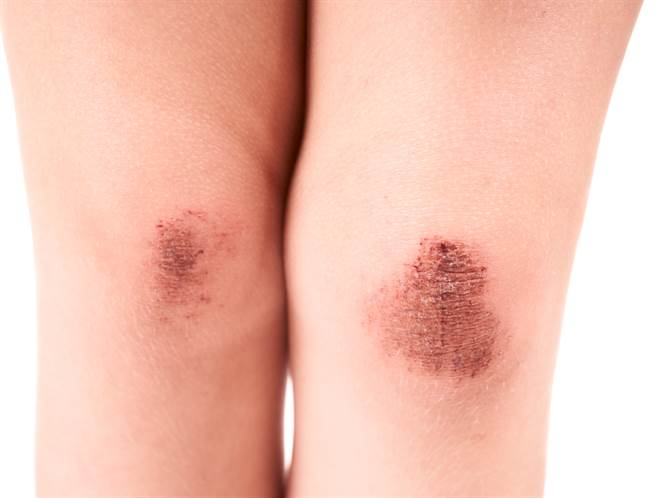 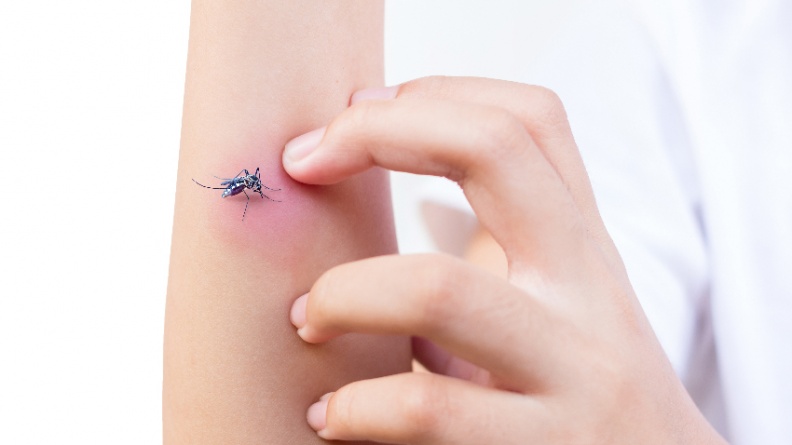 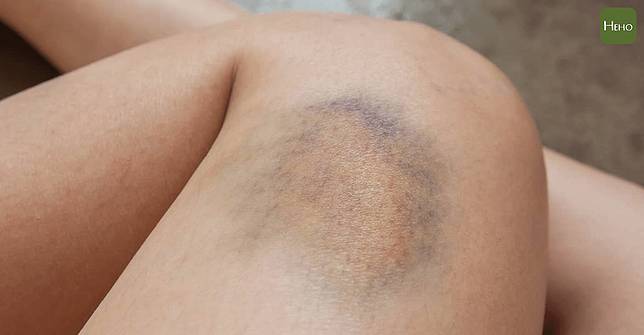 23
活動三：
打擊受傷大魔王
請說說看，三種傷口的外觀差別
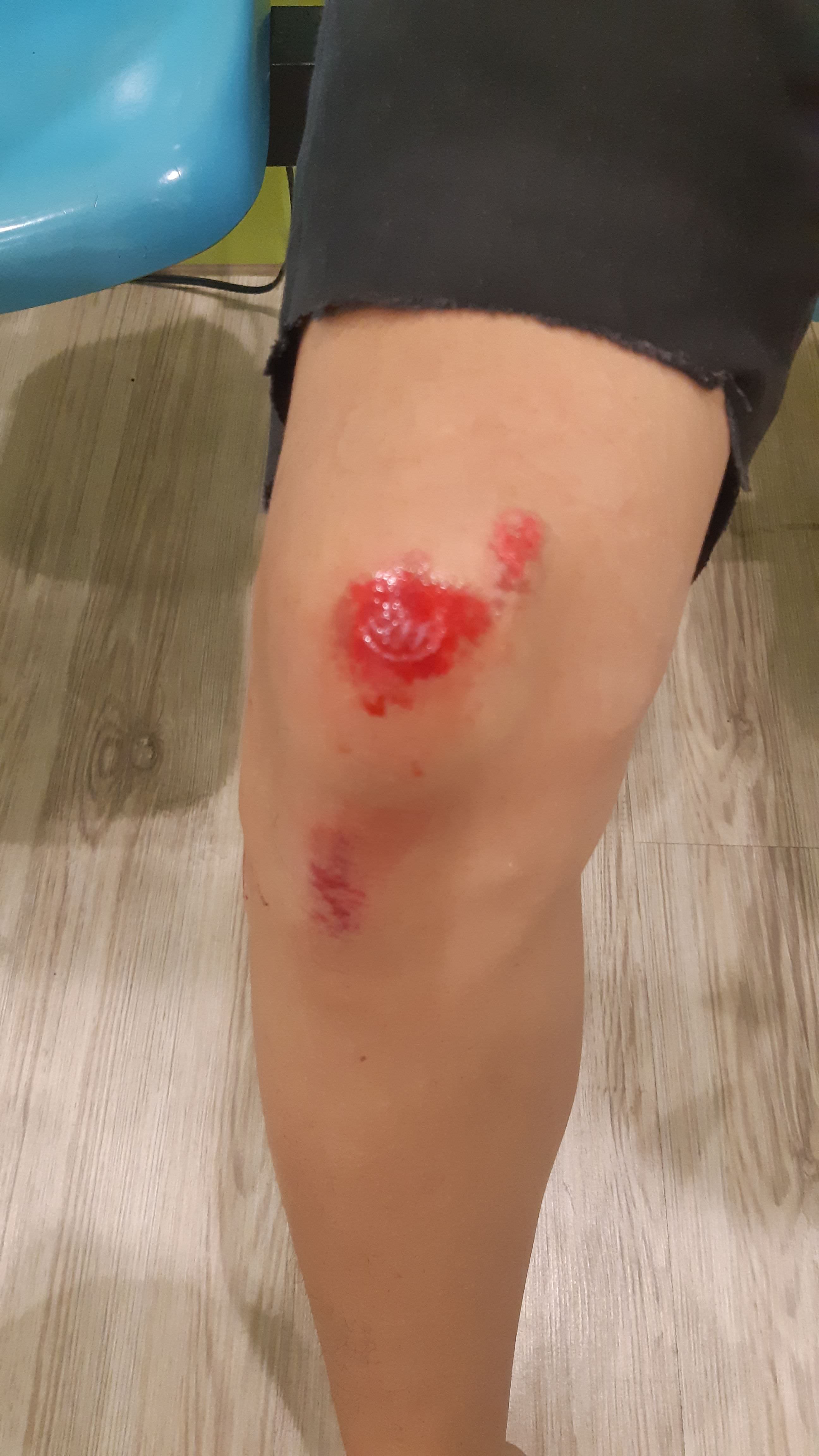 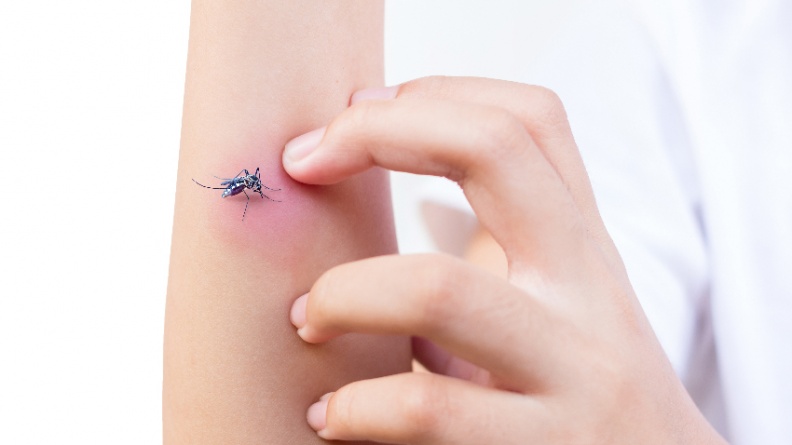 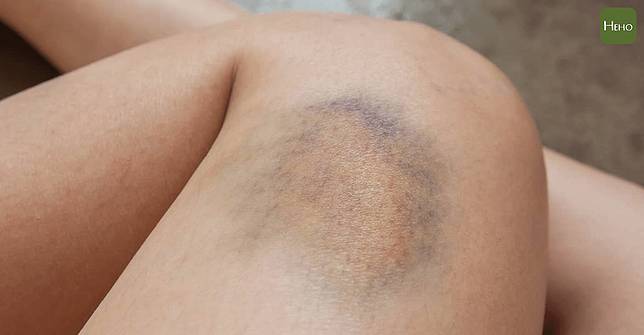 請選出
「蚊蟲叮咬」的圖片
1
2
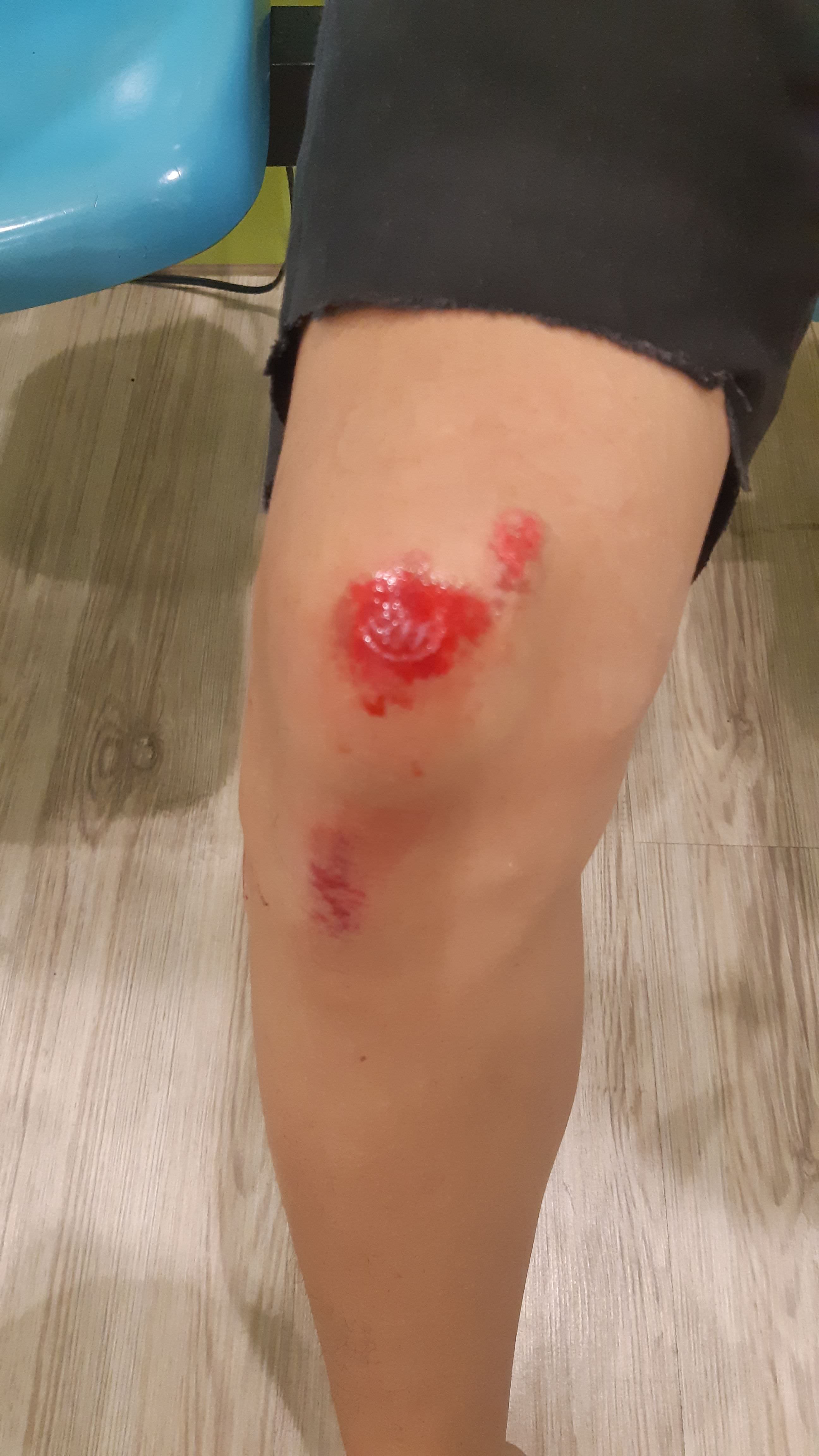 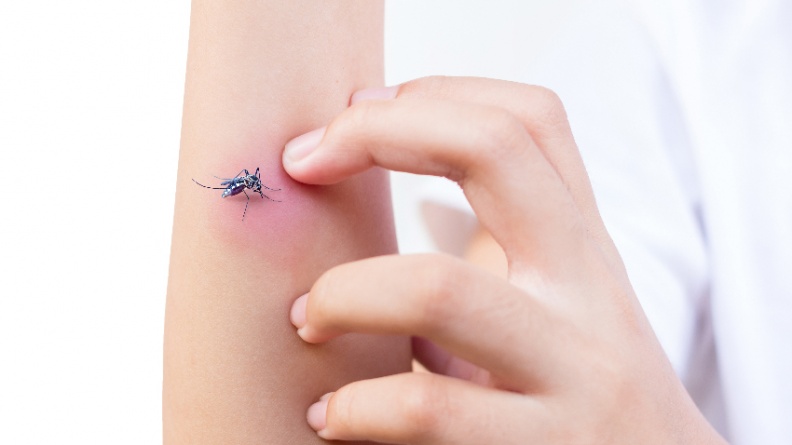 請選出
「蚊蟲叮咬」的圖片
1
2
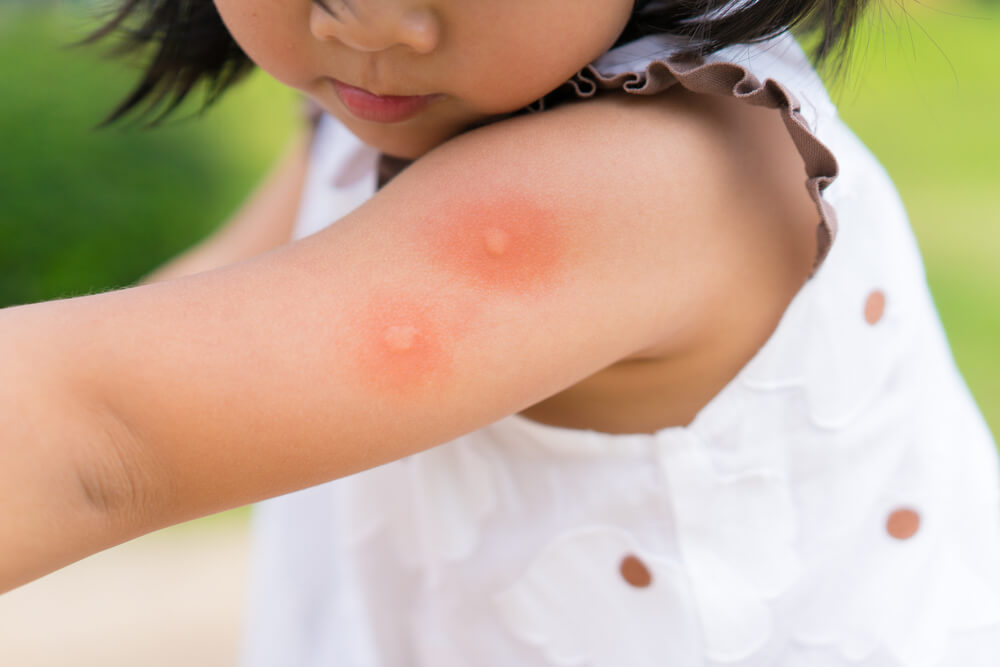 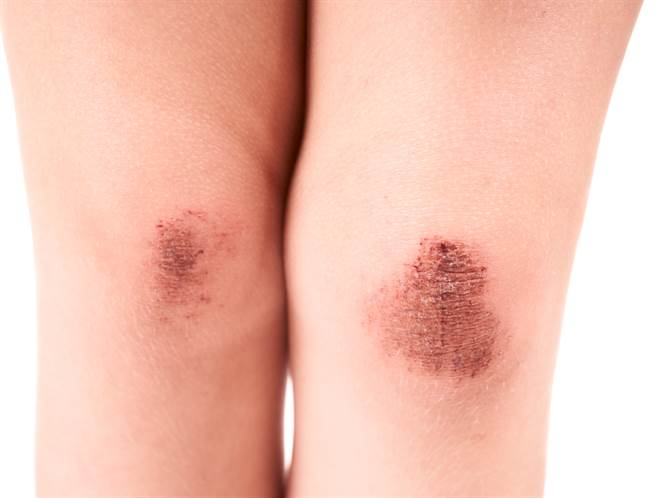 請選出
「擦傷」的圖片
1
2
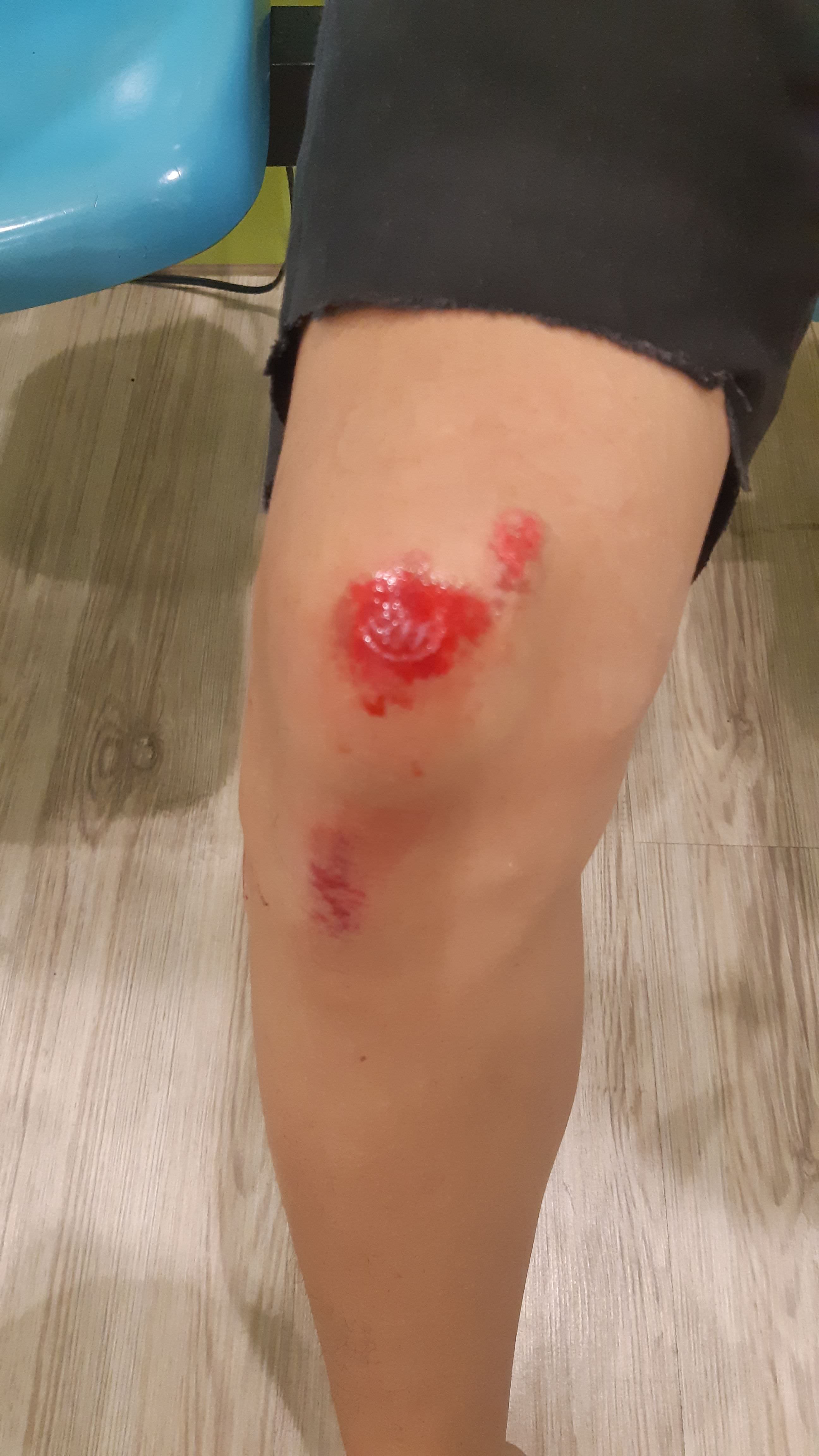 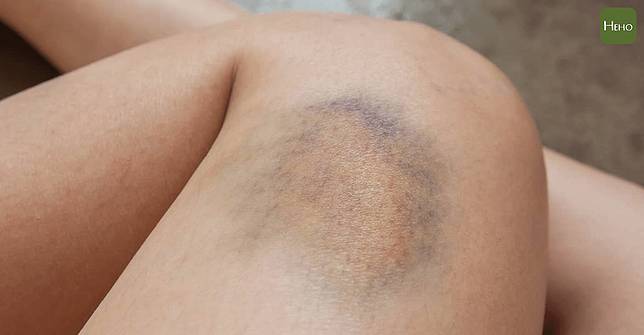 請選出
「擦傷」的圖片
1
2
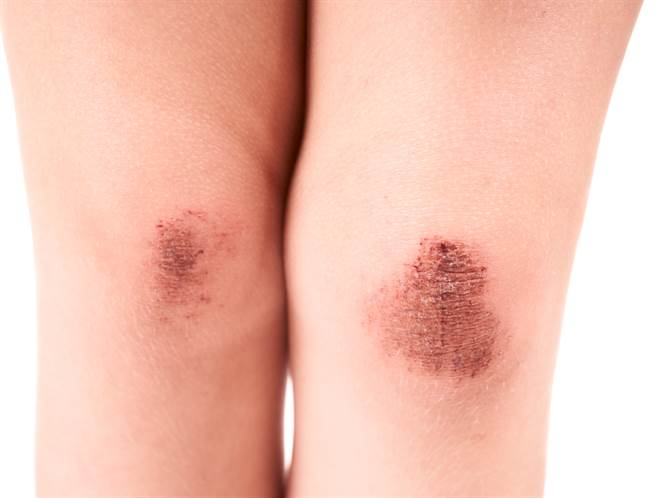 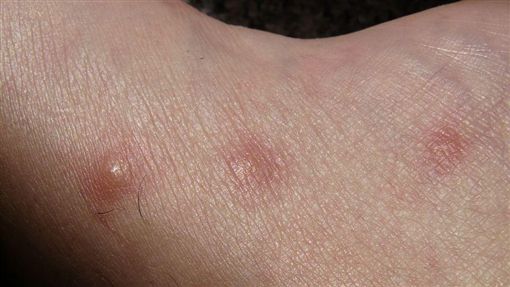 請選出
「撞傷」的圖片
1
2
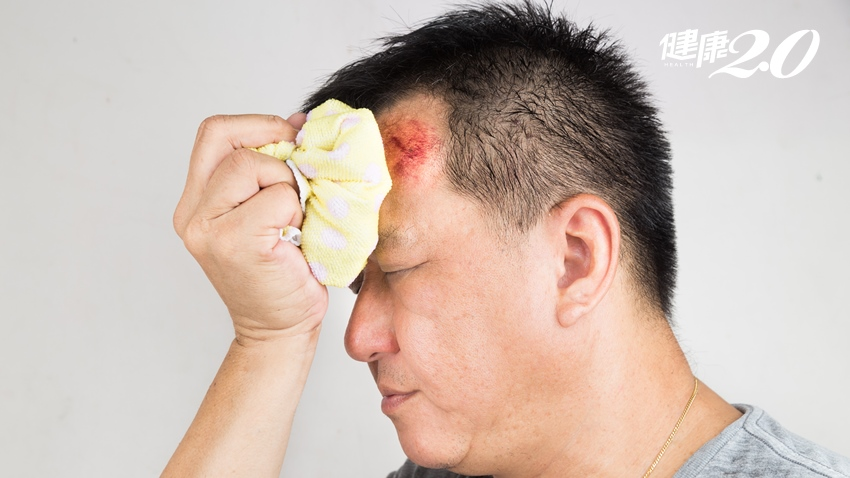 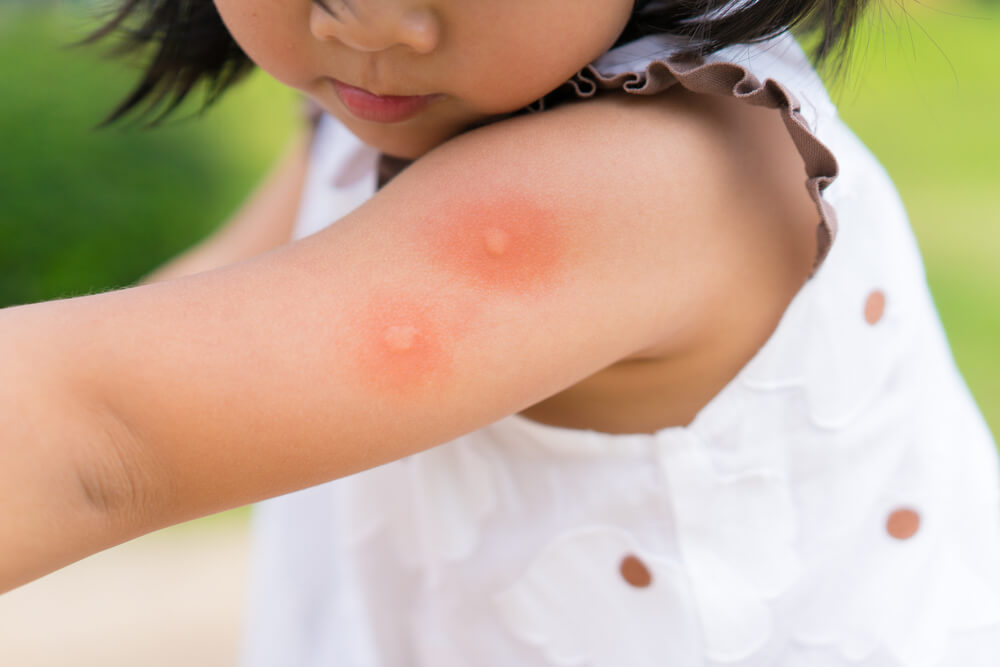 請選出
「撞傷」的圖片
1
2
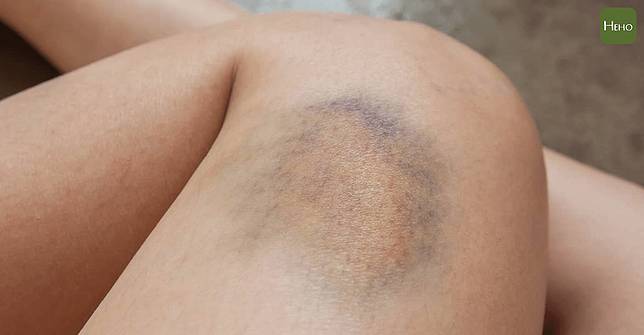 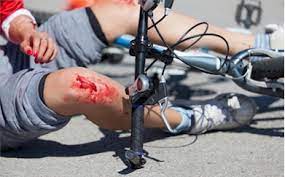 受傷的原因、如何避免
蚊 蟲 咬 傷
擦 傷
撞 傷
跌倒
撞到
被蚊蟲叮咬
騎車時，
穿戴護具
穿長袖
噴防蚊液
奔跑
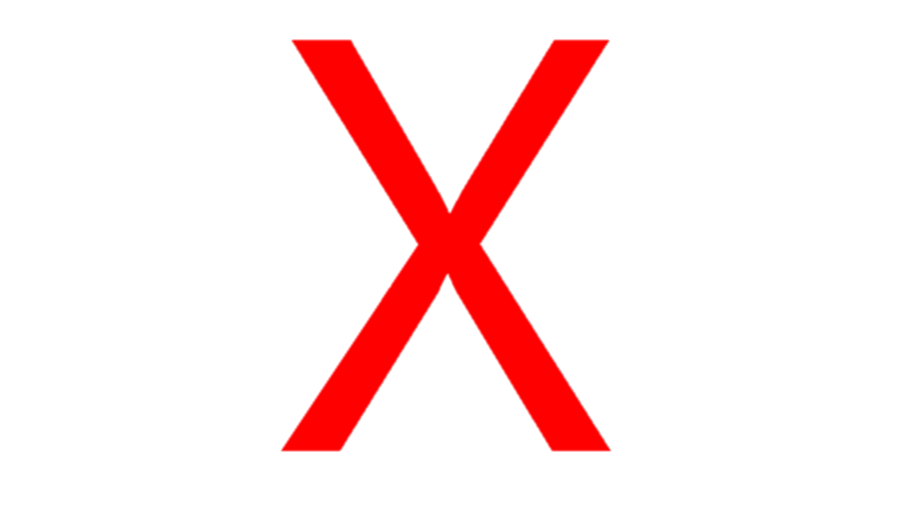 走濕的地
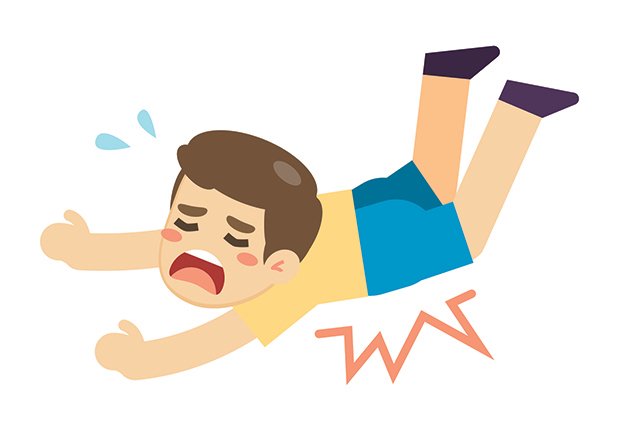 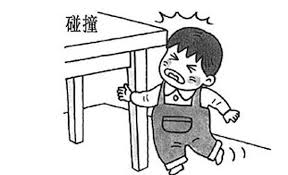 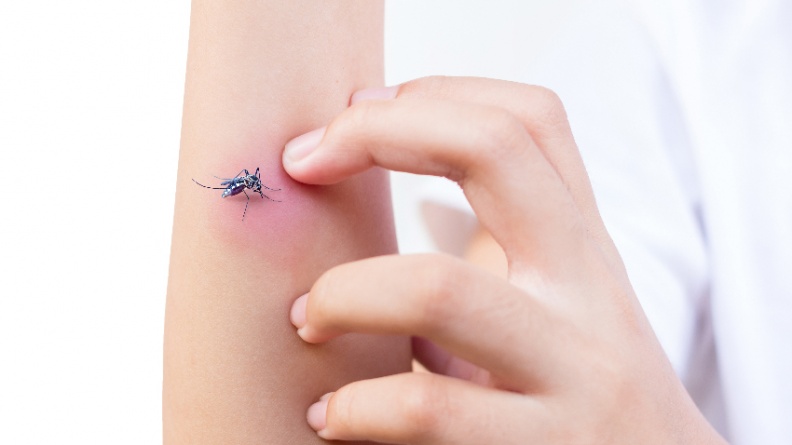 32
受傷時可以怎麼辦?
1
2
請大人幫忙
擦藥
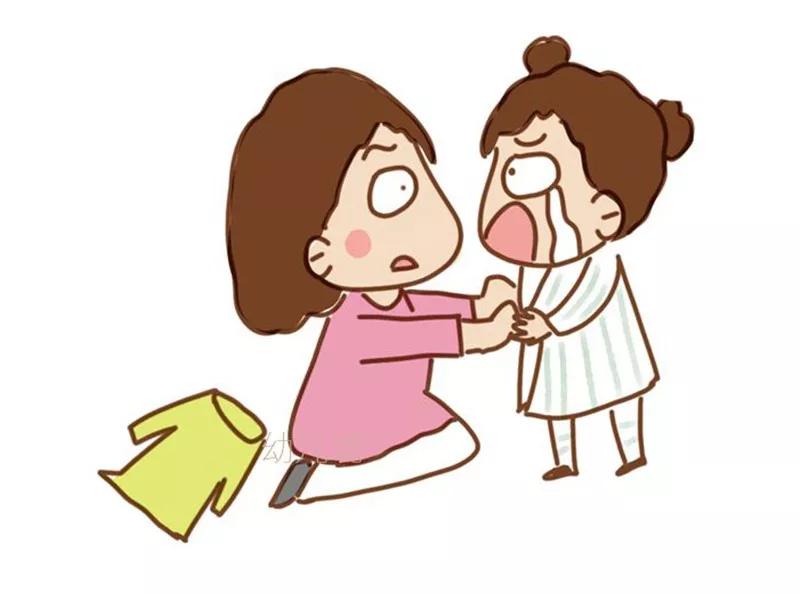 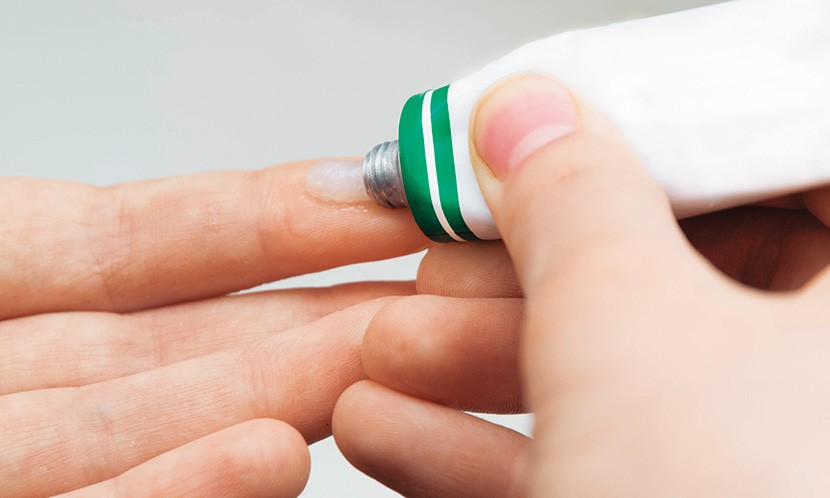 受傷時可以怎麼辦?
受傷時一定要趕快告訴大人
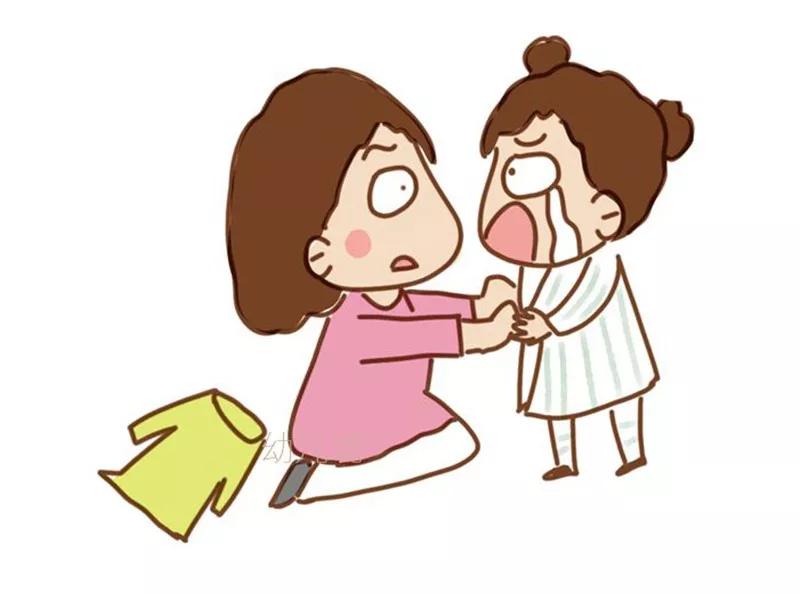 複習一下
受傷處理方式
蚊 蟲 咬 傷
擦 傷
撞 傷
消毒
擦藥
貼OK蹦
2天內冰敷
看痛不痛?
痛    找大人
不可以抓
擦藥
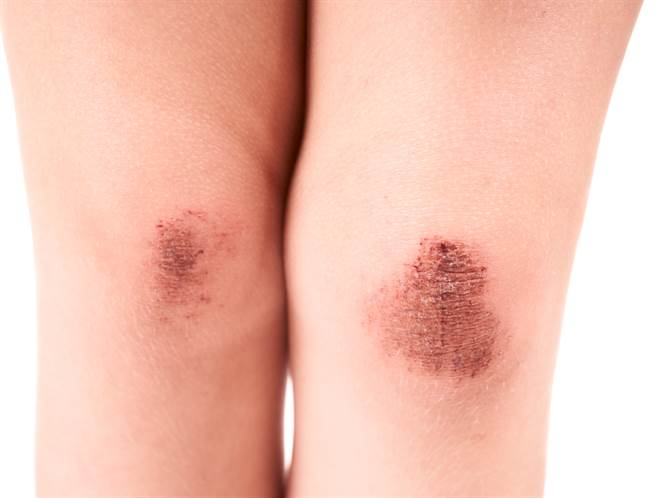 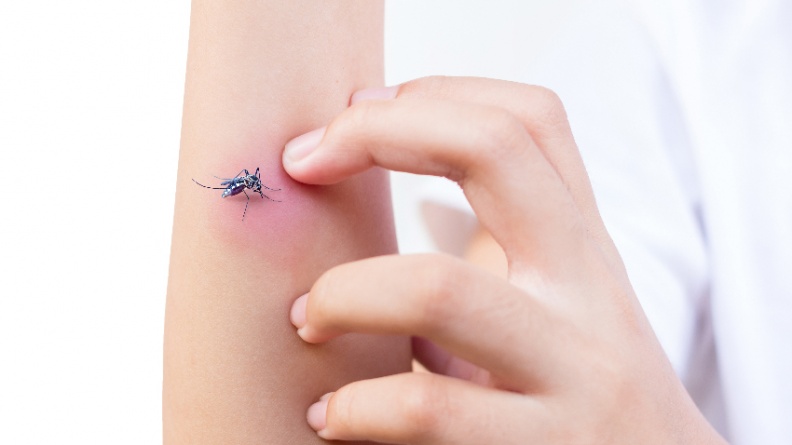 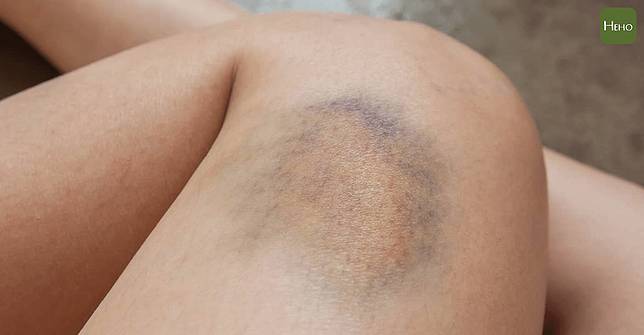 36
受傷時可以怎麼辦?
受傷時一定要趕快告訴大人
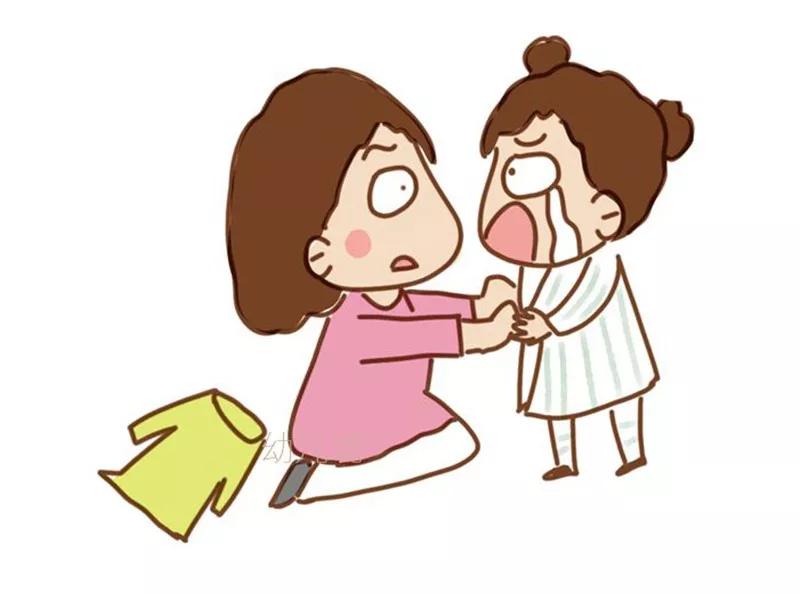 都學會了嗎？
下 課